মাল্টিমিডিয়া ক্লাসে সবাইকে স্বাগতম
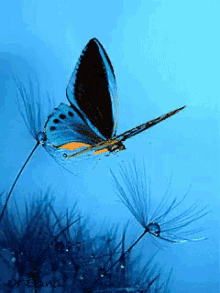 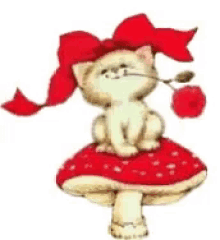 শিক্ষক পরিচিতি
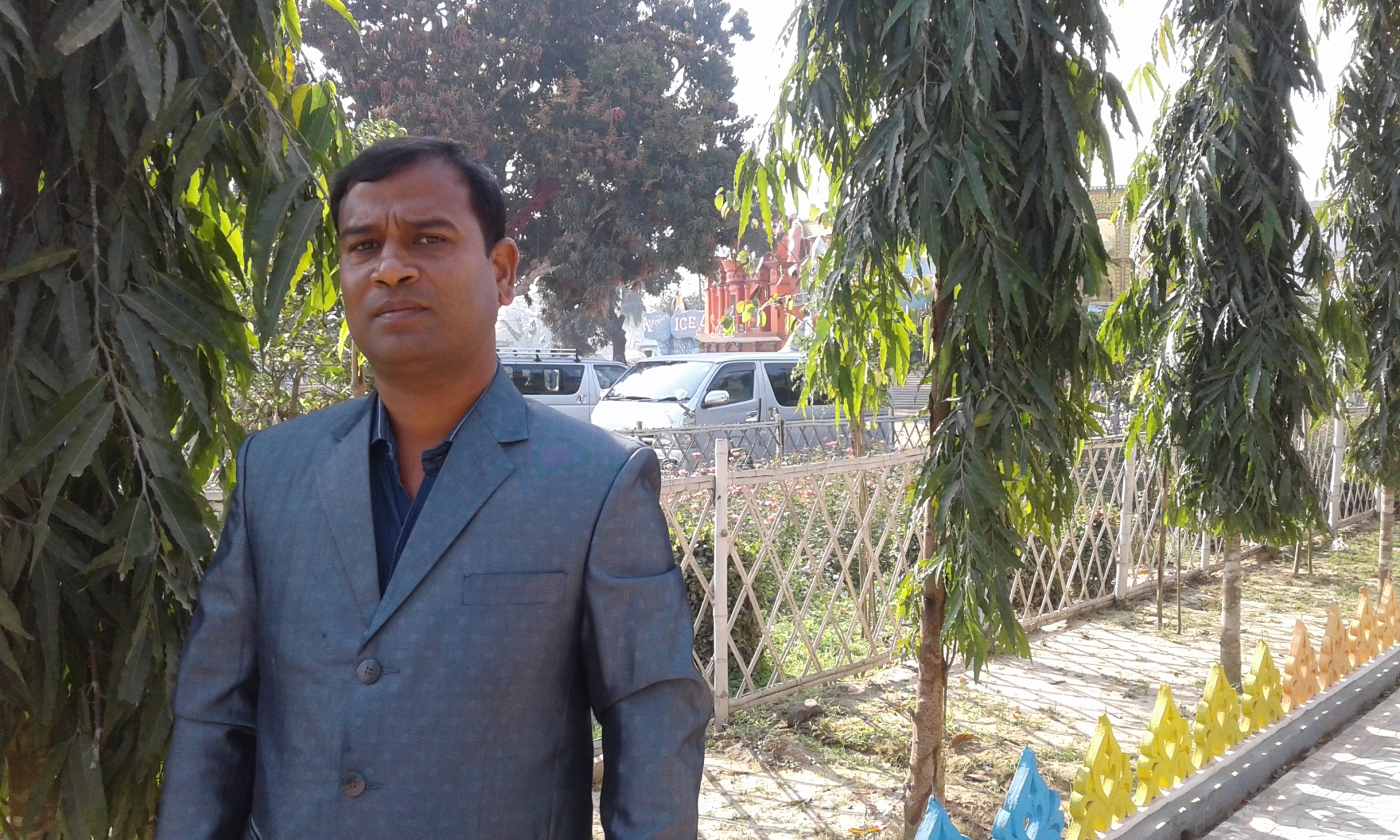 মোঃ মাহাবুর রশিদ (বি.এসসি.বি.এড)
সহঃ শিক্ষক (গণিত)
বরেন্দ্র একাডেমী মাধ্যমিক বিদ্যালয়
দামপুরা,৬৫২০,নিয়ামতপুর,নওগাঁ
মোবাইল নং ০১৭১৭-১৮৭১৫২
ই-মেইলঃmahbubbscbed10@gmail.com
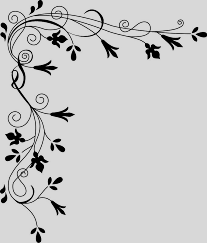 পাঠ পরিচিতি
শ্রেণীঃ ষষ্ঠ 
  বিষয়ঃ বিজ্ঞান
     অধ্যায়ঃ ত্রয়োদশ
     সময়ঃ ৪৫ মিনিট
              তারিখঃ ১২/০১/২০২০ ইং
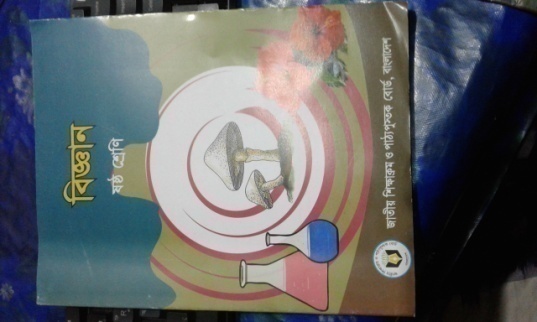 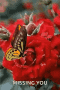 নিচের ছবিগুলো লক্ষ্য কর
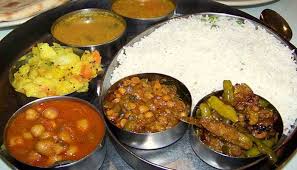 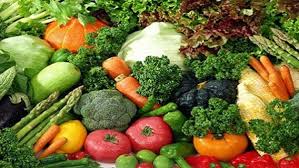 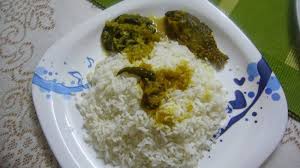 টাটকা পুষ্টিকর খাবার
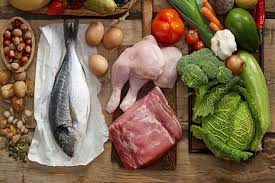 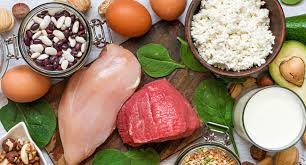 নিচের ছবিগুলো লক্ষ্য কর
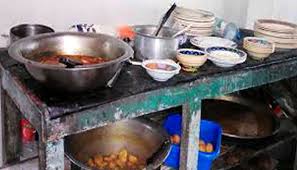 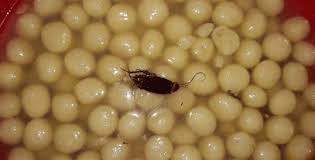 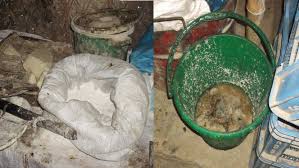 নোংরা ও বাসি খাবার
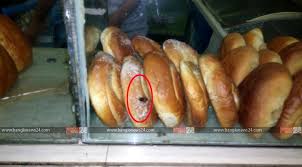 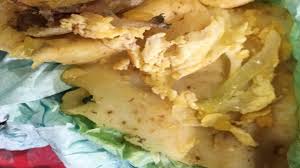 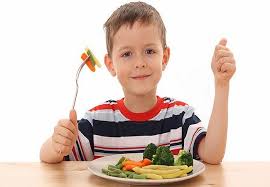 নিচের ছবিগুলো লক্ষ্য কর
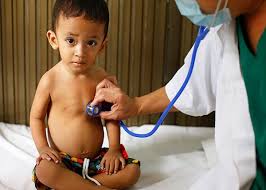 সুস্থ সবল শিশু
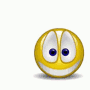 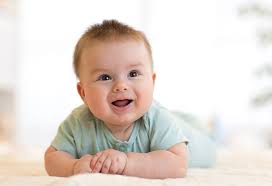 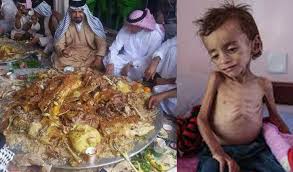 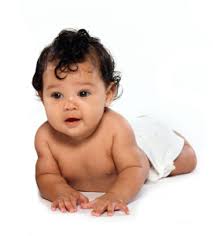 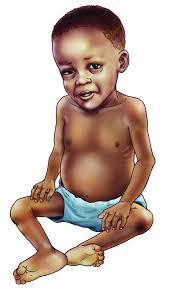 অসুস্থ ও পুষ্টিহীন শিশু
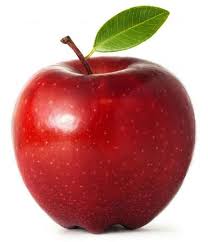 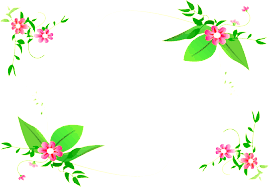 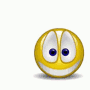 আজকের   পাঠ
খাদ্য ও পুষ্টি
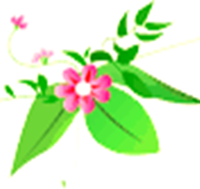 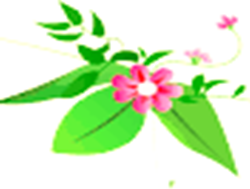 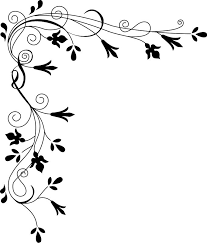 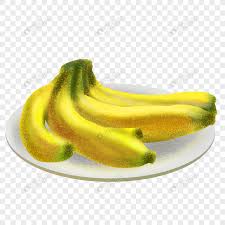 এ পাঠ শেষে শিক্ষার্থীরা...

        ১। খাদ্য ও পুষ্টির সংজ্ঞা বলতে পারবে;   
        ২।খাদ্যের প্রকারভেদ বর্ণনা করতেপারবে;
        ৩।খাদ্যের  উপাদানের কাজ বর্ণনা করতে পারবে ।
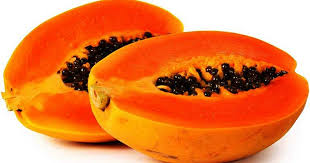 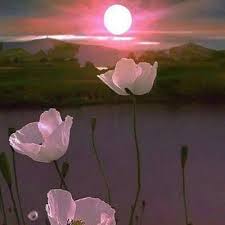 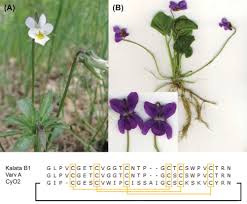 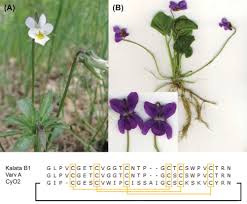 নিচের ছবিগুলো লক্ষ্য কর
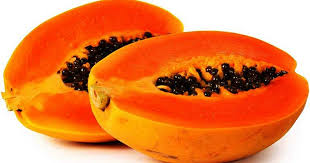 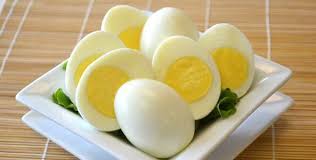 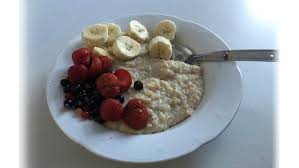 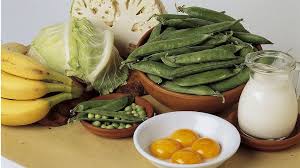 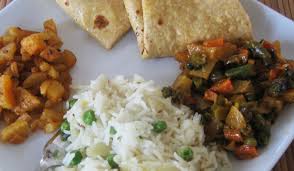 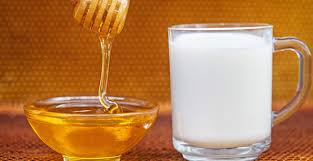 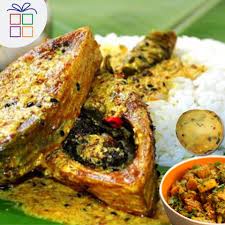 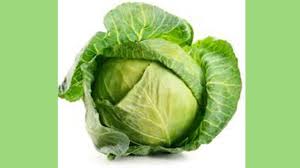 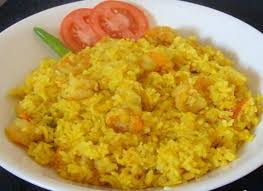 পুষ্টি সমৃদ্ধ খাবার ও ফল-মূল
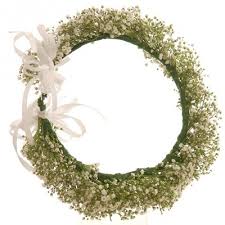 একক কাজ           সময়ঃ ৫ মিনিট
প্রশ্নঃ
পুষ্টি বলতে কি বুঝ ?
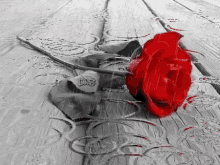 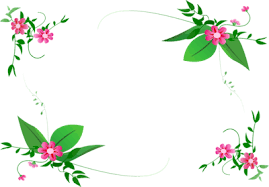 সমাধান
খাদ্য উপাদান যে প্রক্রিয়ায় শরীরের তাপও শক্তিজোগায়, দেহের গঠন, বৃদ্ধি ও ক্ষয়পূরণ করে এবং শরীরকে সবল ও রোগমুক্ত রেখে কর্মক্ষম জীবন যাপনে সহায়তা করে তাকে পুষ্টি বলে।
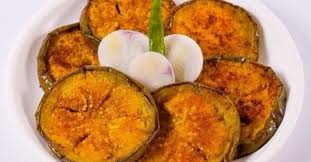 চলো ভিডিও টা দেখি
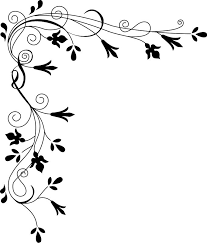 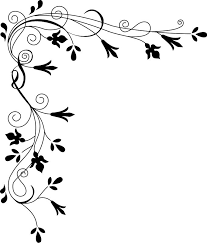 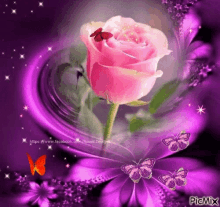 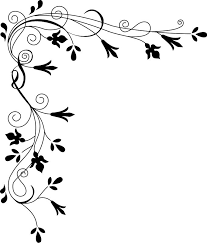 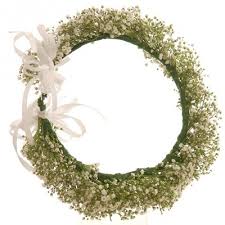 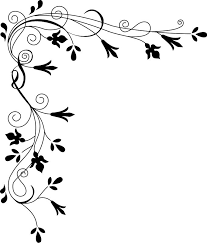 জোড়ায় কাজ 
সময়ঃ ১০ মিনিট
প্রশ্নঃ
> খাদ্য কত প্রকার ও কি কি বর্ণনা কর ?
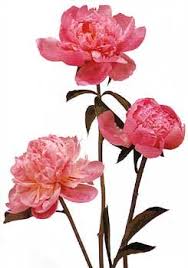 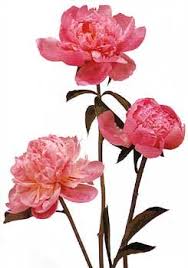 সমাধান
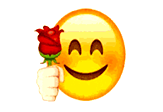 প্রকার ভেদে খাদ্য প্রধানতঃ তিন প্রকার। যথাঃ
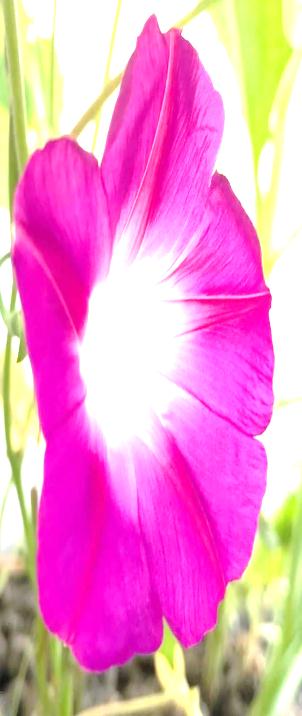 পরের পৃষ্ঠায় চলো
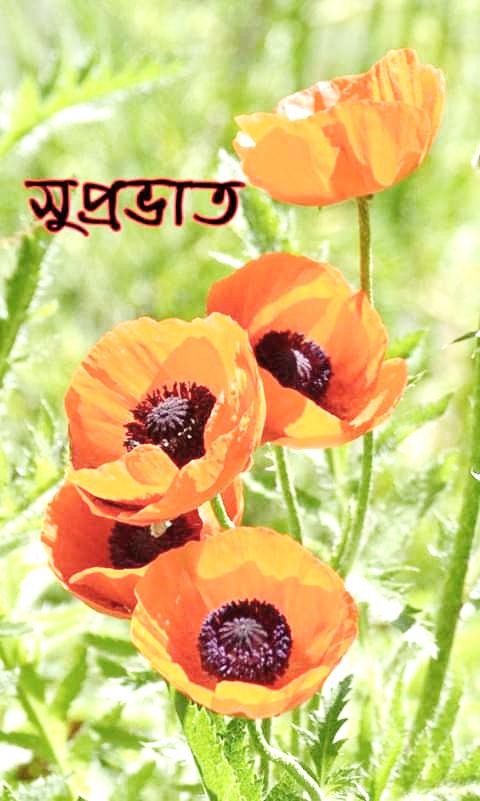 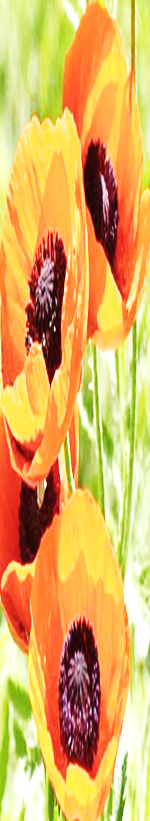 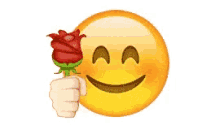 বর্ণনা
আমিষঃ 
আমিষ দুই প্রকার।যথাঃ ১) প্রাণিজ আমিষ ২) উদ্ভিজ আমিষ

প্রাণিজ আমিষঃ প্রাণি থেকে যে আমিষ পাওয়া যায় তা প্রাণিজ আমিষ। যেমনঃ মাছ, মাংস,ডিম ও দুগ্ধজাত দ্রব্য।

উদ্ভিজ আমিষঃ উদ্ভিদ থেকে যে আমিষ পাওয়া যায় তা উদ্ভিজ আমিষ। যেমনঃ
ডাল, বাদাম, শিম ও বরবটির বীজ।

শর্করাঃ
 যে সব খাবারে শর্করার পরিমান বেশি থাকে তাকে শর্করা জাতীয় খাদ্য বলে। যেমনঃ চাল,আটা ,ময়দা, ভূট্টা, চিনি, গুড়।
স্নেহ বা চর্বিঃ 
যেসব খাদ্যে তেল বা চর্বি জাতীয় উপাদান বেশি থাকে এদের কে স্নেহ জাতীয় খাদ্য বলে। যেমনঃ মাছের তেল, মাংসের চর্বি, ঘি,মাখন,সয়াবিন,সরিষা,তিল, জলপাই বাদাম ইত্যাদি।
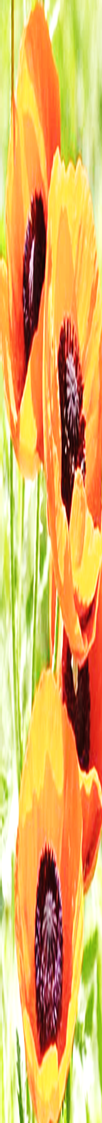 চলো ছবিগুলো দেখে পর্যালোচনা করি
মাছ
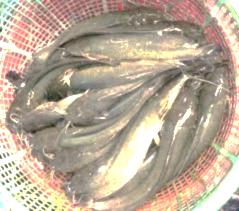 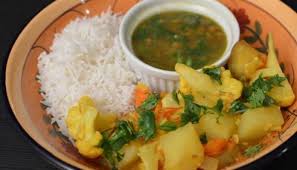 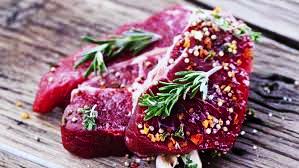 মাংস
ভাত
শিম, ডিমের কুসুম, দুধ ও কলা
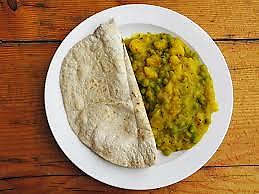 রুটি
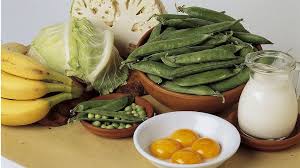 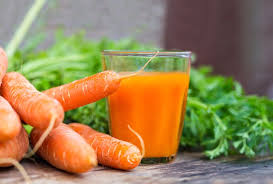 গাজর
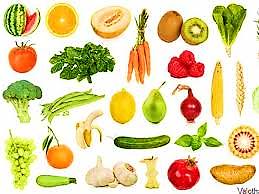 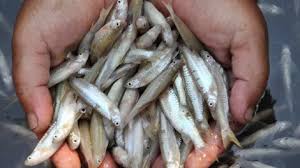 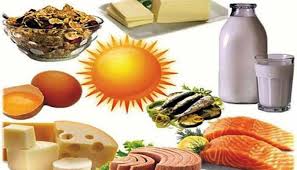 ছোট মাছ
ডিম,দুধ,মাখন ইত্যাদি।
ফল-মূল ও সবজি
চলো পরের পৃষ্ঠাতে  আরো ছবি দেখি
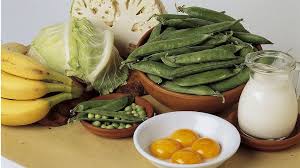 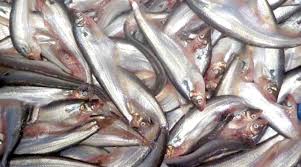 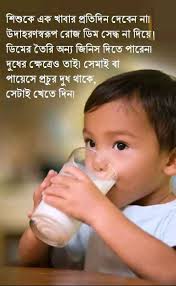 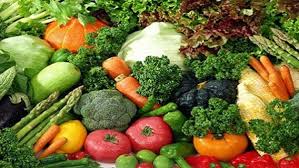 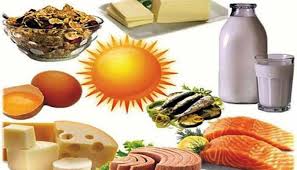 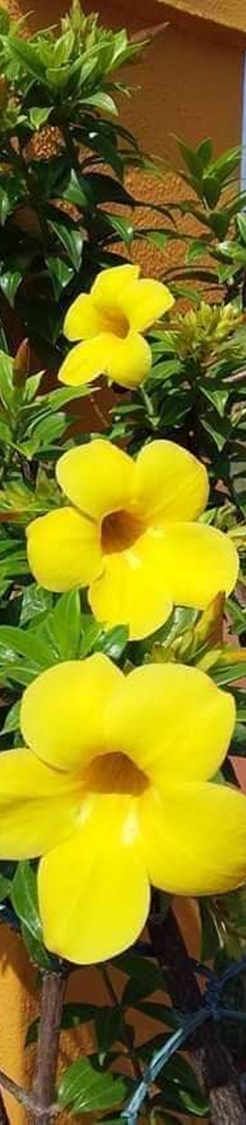 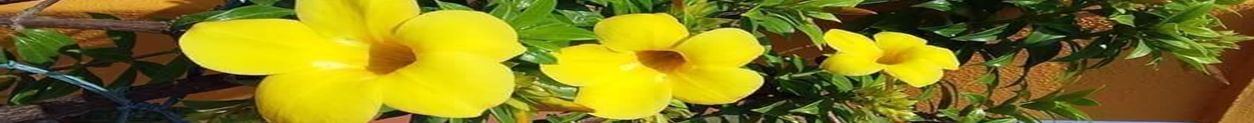 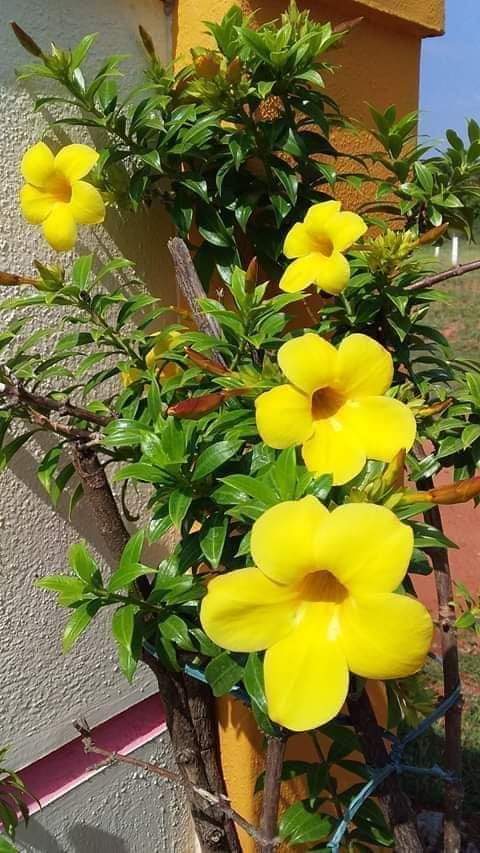 দলীয় কাজঃ      সময়ঃ ১৫ মিনিট
প্রশ্নঃ
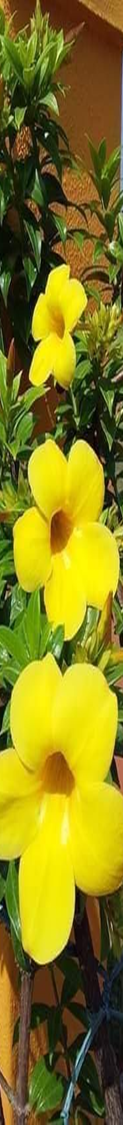 > খাদ্যের উপাদান গুলোর কাজ ব্যাখ্যা কর ?
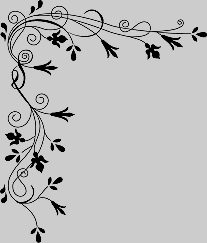 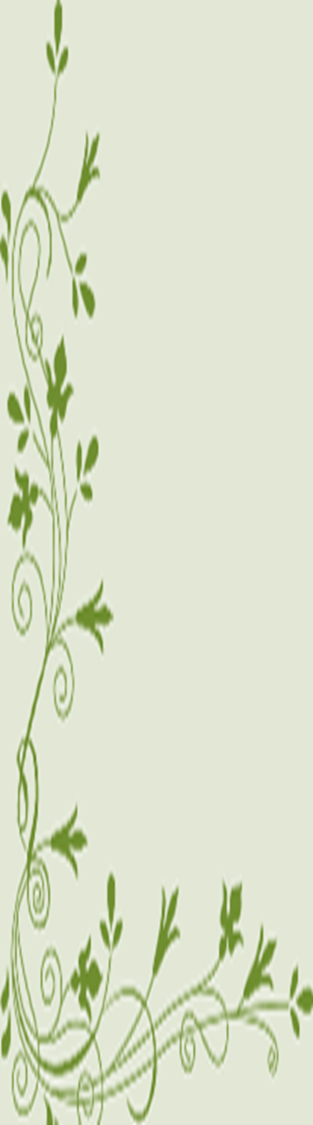 আমিষের কাজঃ 
      ১। আমিষ দেহে শক্তি উৎপন্ন করে।
      ২। দেহে রোগ প্রতিরোধ ক্ষমতা তৈরি করে ।
      ৩।দেহের ক্ষয় পূরণ ও বৃদ্ধি সাধন করে।
সমাধান
শর্করার কাজঃ
     ১। শর্করা দেহে শক্তি যোগায় ওতাপ উৎপন্ন করে।
     ২। শর্করা হজম বৃদ্ধি করে ।
     ৩। শর্করায় বিদ্যমান সেলুলোজ কোষ্ঠ্যকাঠিন্য দূর করে।
স্নেহ বা চর্বির কাজঃ
     ১। দেহের তাপ ও কর্মশক্তি  বৃদ্ধি করে।
    ২। দেহের আমিষকে ক্ষয় থেকে রক্ষা করে।
    ৩। দেহে ভিটামিন এ, ডি, কে এবং ই-এর যোগান দেন।
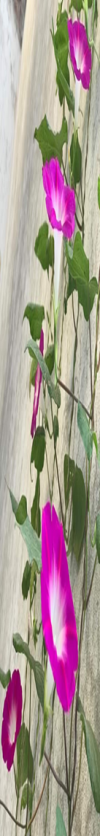 মূল্যায়ন
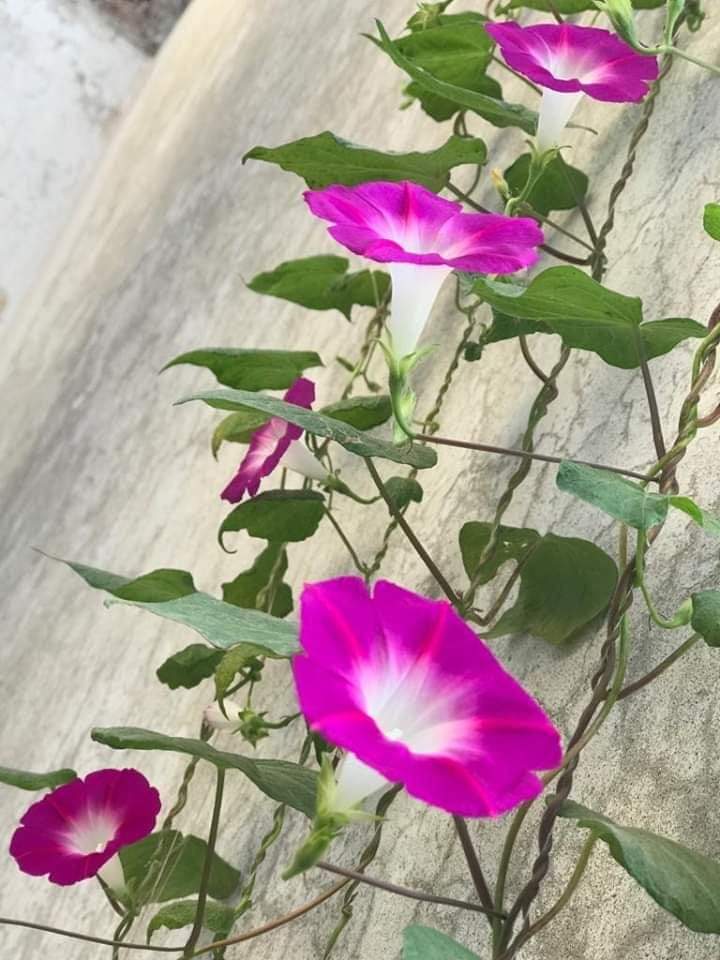 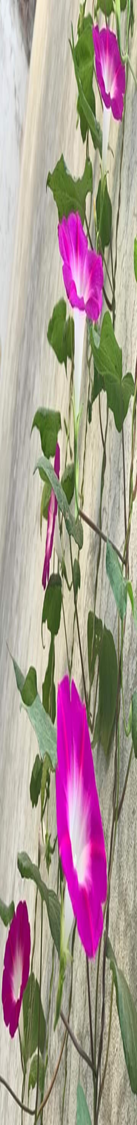 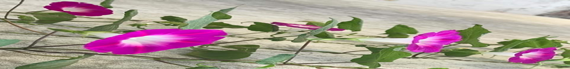 নিচের প্রশ্নগুলোর উত্তর দাও?
১। প্রকার ভেদে খাদ্য কয় প্রকার?
 
           ক) ২,    খ) ৩,   গ) ৫,   ঘ) ৬

     ২। নিচের কোন্‌টি প্রাণিজ আমিষ?

           ক) ডাল,    খ) আটা,    গ) বাদাম,    ঘ) ঘি

     ৩। আমিষের কাজ হলো …
          i) দেহে শক্তি উৎপন্ন করে। 
         ii) হজম বৃদ্ধি করে।
        iii) দেহের ক্ষয় পূরন ও বৃদ্ধি সাধন করে।
 
         ক) i , ii
         খ) ii ,iii
         গ) i,  iii
         ঘ) i , ii , iii
সমাধান
১) খ
২) ঘ
৩) গ
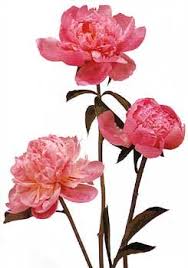 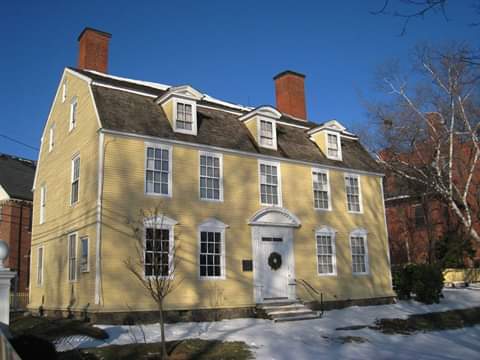 বাড়ির কাজ
তোমার বাড়ির চারপাশে পাওয়া যায় এমন সব কম ক্যালরিযুক্ত ও বেশি 
ক্যালরিযুক্ত খাবারের নমুনা ও তালিকার একটি চার্ট তৈরী করে নিয়ে এসো?
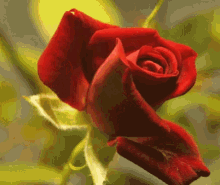 ধন্যবাদ